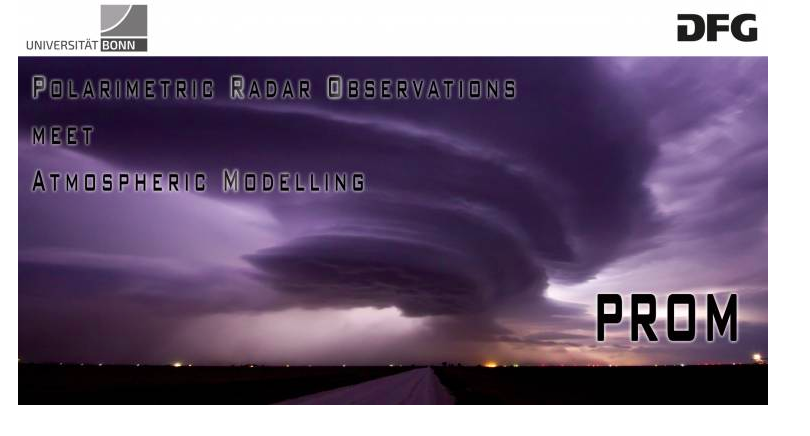 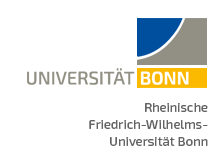 Climate model PArameterizations informed by RAdar (PARA)
PHD(Uni Bonn): Nikolaos Papaevangelou
PHD(Uni Leipzig): Sabine Hörnig
Pls: Silke Trömel, Clemens Simmer, Johannes Quaas
PROM Programme

Institute for Geosciences, Department of Meteorology, Uni Bonn
Overall motivation of PARA
The overall goal of PARA is to evaluate and improve the representation of microphysical processes in ICON-GCM exploiting high-resolved polarimetric radar observations.
2
Work Programme
WP4
Evaporation
The project focuses on the following processes:
Where Dagg=100µm is based on the smallest size particle which is assigned to snow in ICON model.
3
Aim of WP1: (Uni Bonn)
4
Data and Methodology
5
Data
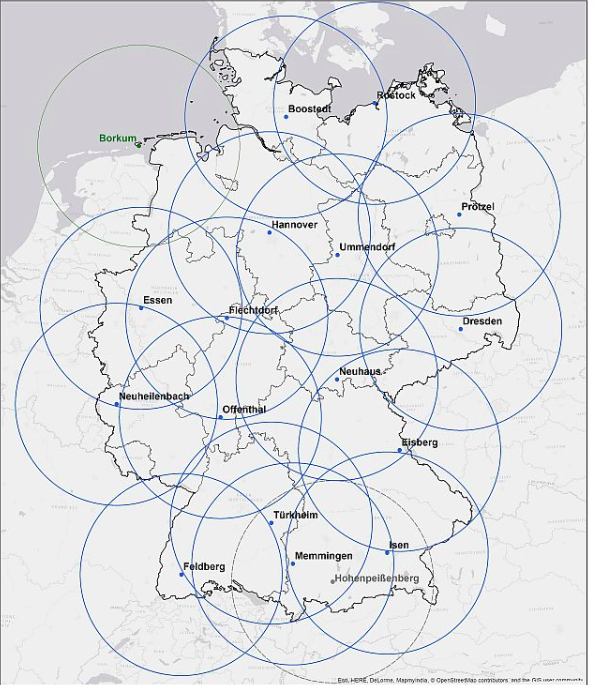 Polarimetric radar data from the:

Radar network of DWD with C – band 
Weather radars.
BoXPol X – band radar
JuXPol X – band radar
Jülich
Bonn
Fig. 1) Radar network of DWD. Seventeen C-band weather radar systems cover Germany completely.
6
Methodology - Ice microphysical retrievals
7
Methodology – Quasi Vertical Profiles
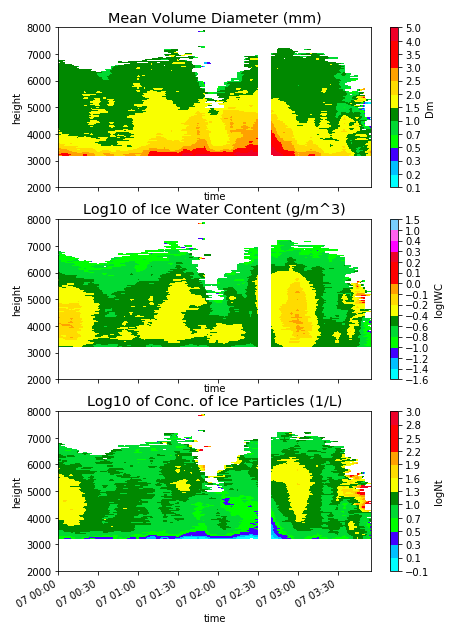 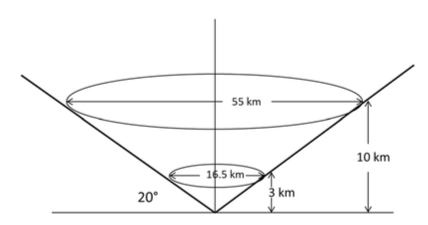 Fig. 2) Quasi Vertical Profile methodology
But the aim of WP1 is to provide IWC,Nt,Dm
for ice crystals.
Fig. 3) QVPs of Dm, logIWC and logNt (for entire particles)
for the rain event 07/10/2014 with BoxPol radar .
8
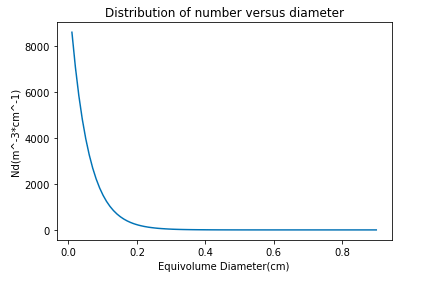 Ice
9
Issues on WorkPackage 𝐈
10
Issues on WorkPackage 𝐈 - Statistical Errors
QVP methodology
“Noisy” measurements
Reduces the statistical errors of microphysical retrievals
┼
Coarse resolution which cannot provide sub-grid scale variability
⎻
11
Results(so far)
12
Rain Event 7/10/2014 (BoXPol radar)
Ice
Snow
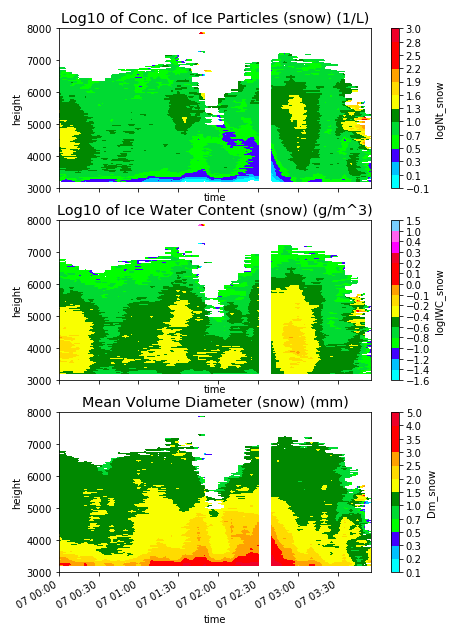 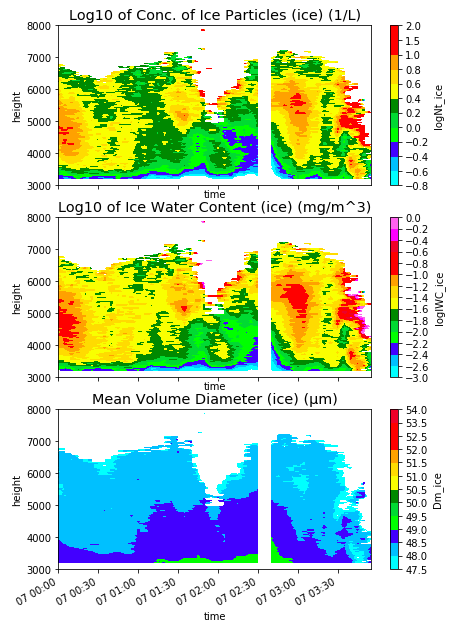 The snow retrievals are in line with in-situ measurements in stratiform clouds with embedded convection in Northern China 
(Hou et al. 2014).
The range of values of ice retrievals is identified with the in-situ measurements in cirrus midlatitude clouds (Orikasa et al. 2012, Sean et al. 2007)
13
Rain Event 25/07/2017 (BoXPol-Essen radar)
BoxPol(snow)
Essen(snow)
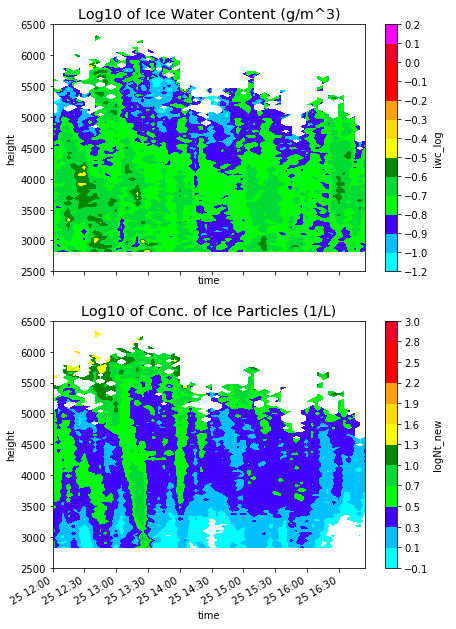 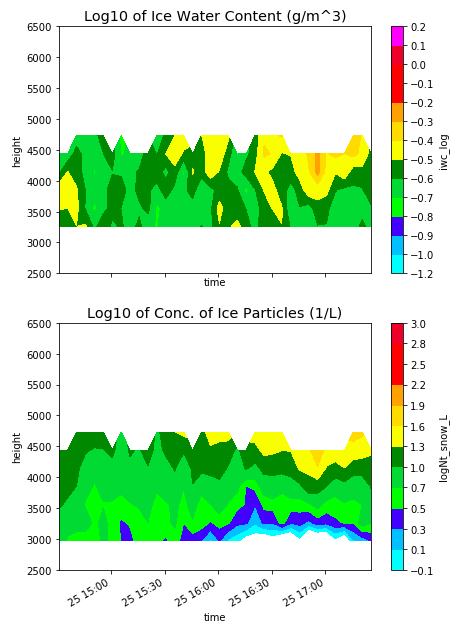 14
Rain Event 25/07/2017 (BoXPol-Essen radar)
BoxPol(Ice)
Essen(Ice)
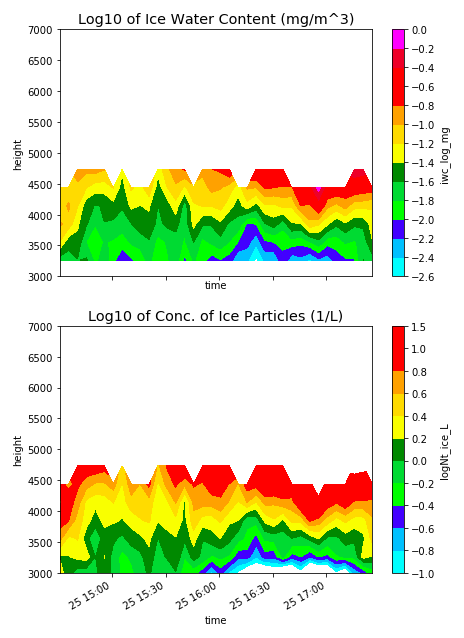 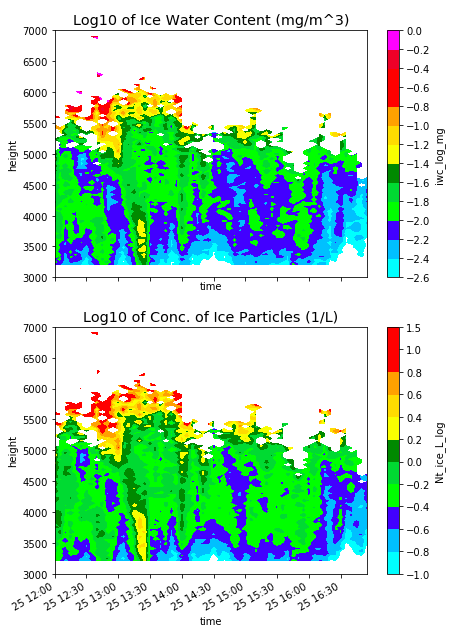 15
Sub-grid scale Variability 
25/07/2017 BoXPol Radar
With the QVPs we lose 
the variability of ice in azimuths.
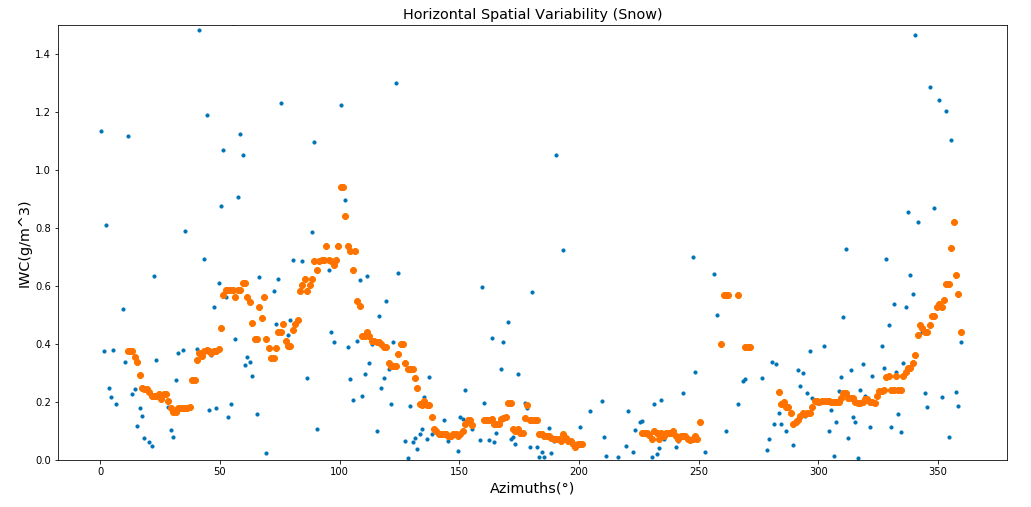 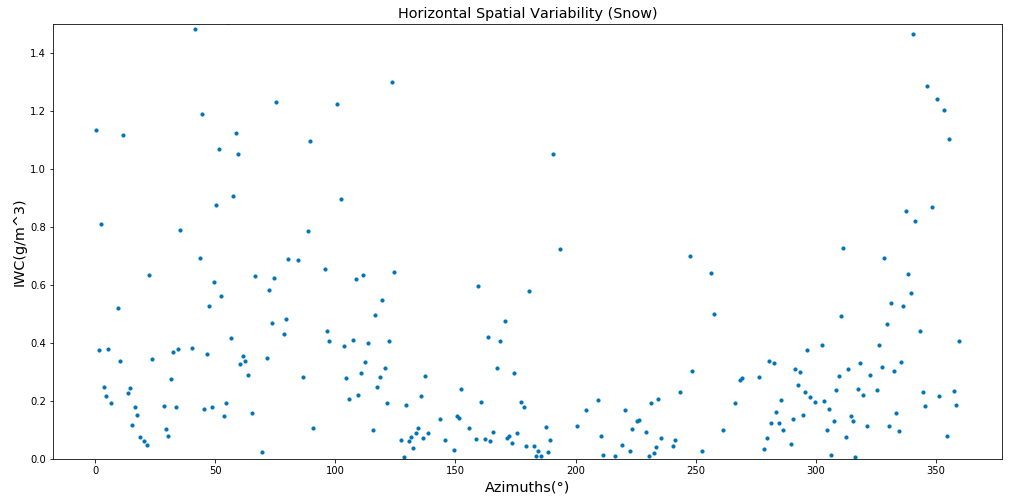 The high uncertainty lead us
 to use moving average.
Moving average with: W=20, M_C=10
16
Summary
Aim of WP1

Mean value and variance of IWC,Dm,Nt for ice.
The problem

Distinction ice and snow.
Noisy measurements.
1
2
The solution

Exponential distribution.
QVP methodology.
Moving average.
Results

For the first 5 cases, the range of values is identified with in situ measurements.
3
4
Future work

More cases using mainly the DWD radar network.
5
17
THANK YOU FOR YOUR ATTENTION!
QUESTIONS?
18